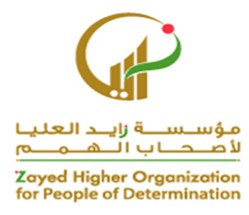 ينتبه  للمثيرات الحسية التي تلامس جسده "أشياء ناعمة – أشياء غير ناعمة" مع الاستجابة لها (بتحريك يديه ) (232)
مقدم الهدف: لطيفة الخميري
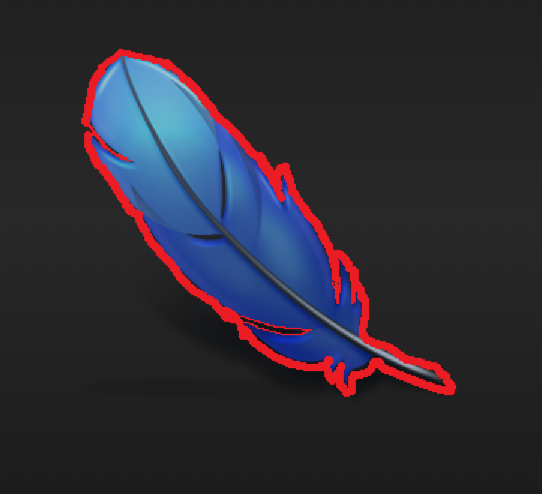 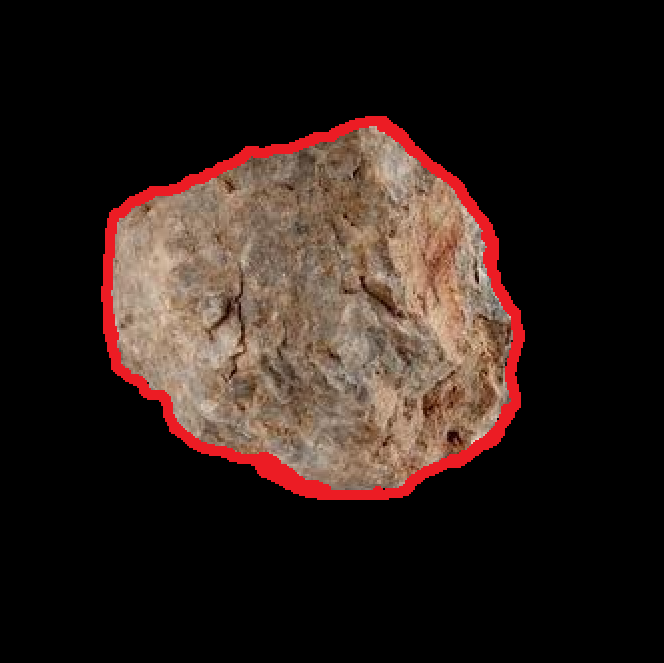 15 February 2021
2
يلمس حمد الريش  ناعم
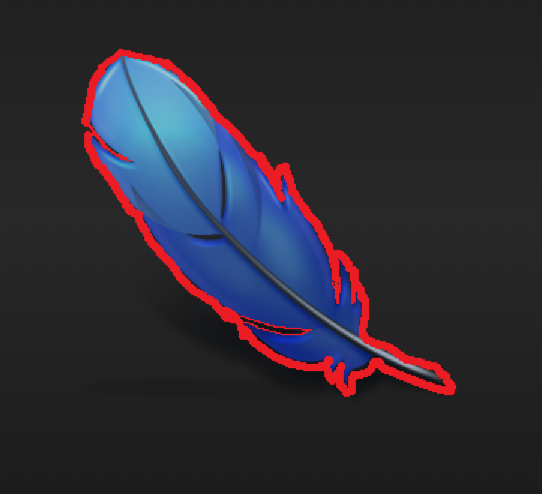 3
يلمس حمد الحجر خشن
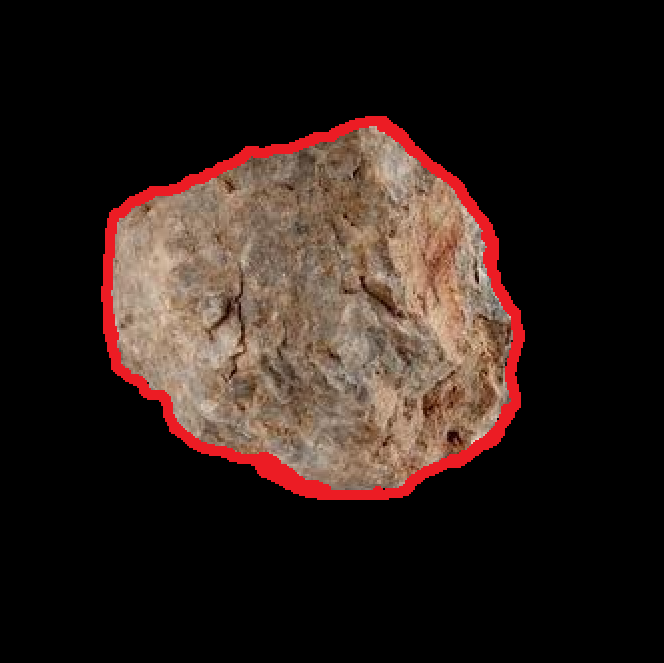 4
https://youtu.be/W5EgKQ-OOP0
15 February 2021
5
15 February 2021
6
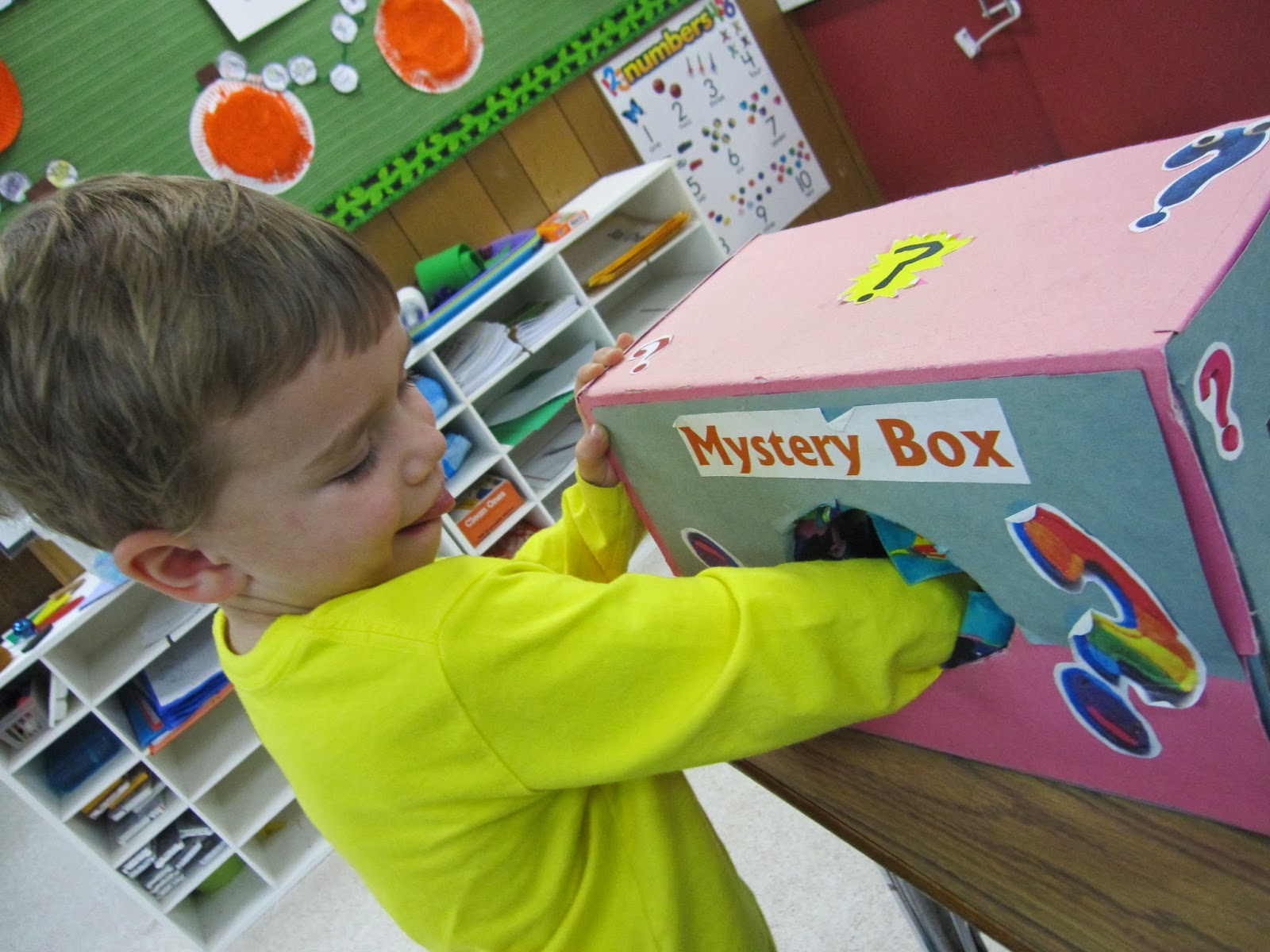 Mystery Box
صندوق الحواس
- أن يقوم الطالب بوضع يده داخل الصندوق ولمس الشيء من ثم تحديد هل هو ناعم أم خشن
ماما
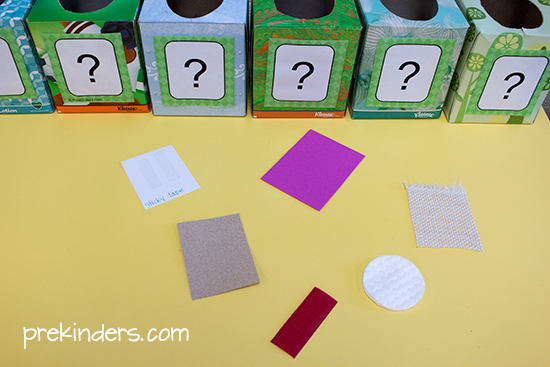 15 February 2021
7
نشاط
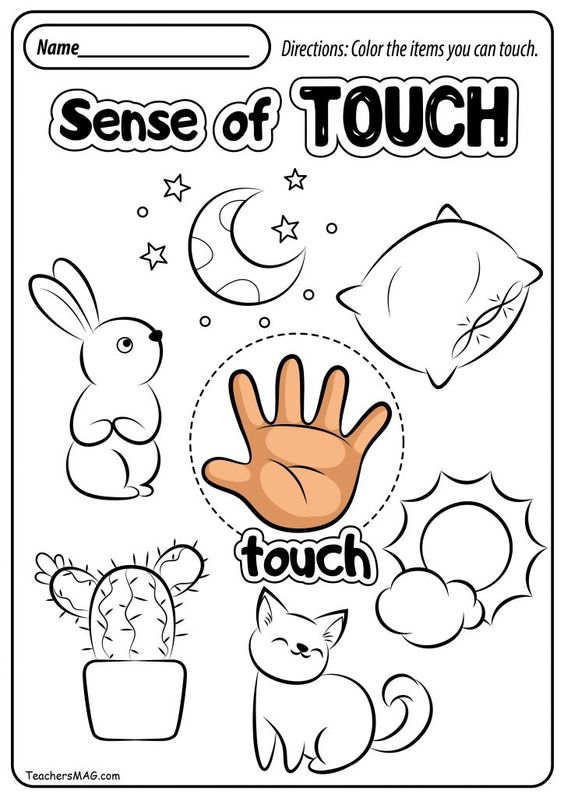 يمكن عمل أوراق عمل يلصق فيها الطالب الملمس الناعم 
الملمس الخشن
8
نشاط
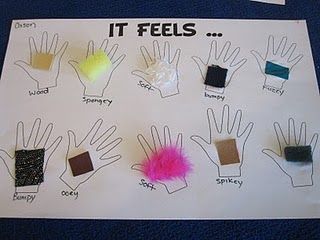 9
نشاط
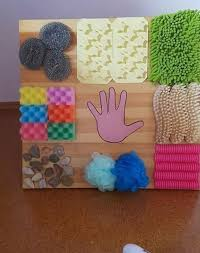 10